2013 Preseason Meeting (41 days to go)
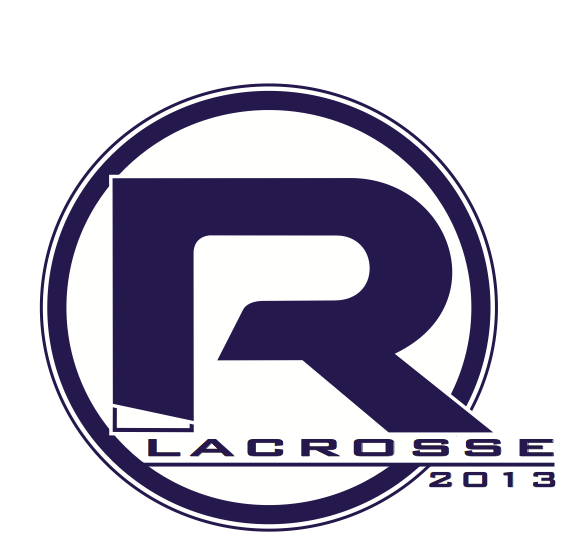 Welcome
Introductions of Coaches and Captains
Purpose of meeting
Outline of Evening
Trainer information
Priorities
Schedule of season
Tryouts and team selection
Clothing
Boosters
Fundraising
Questions
Team Mission
Our mission is to create a positive environment where high school student-athletes are able to learn and develop the skills needed to play competitive lacrosse.  Emphasis will be placed on self-confidence, hard work, integrity, leadership, sportsmanship, and a love of sports, which will provide the players the skills needed to succeed in life on or off the field.
Our Mission
Our mission will be accomplished if:
Coaches provide vision and structure
Parents give support and feedback
Players work hard everyday and have fun
Special Thanks
A special thanks to all the players that participated in “Little Laxers” this year.
We have letters from the kids for all the players
Trainer information
Hours after school
Services
When to see a trainer
Must have a note from doctor to return to play
Hydration (64 oz minimum)
Base Line Testing for Concussion ($5)- Players do not need to complete a 2nd test
March 11th at 5:00 pm
Preseason
Players should start doing the following:
Attending after school dome practices from 3:30 -5:30 pm through March 8th
Attend Morning Captains Practice March 11th, 13th, 15th, 18th, 20th, and 22nd
5:30 am –7:00 am
Weight Lifting MWF 2:30 to 3:30 pm
Our first three games are Minnetonka, Eagan, and Eastview
9/10 begins first game on April 13th
Priorities continued…
Gear/Equipment
Helmet must be navy with athletic gold visors and chin to wear in games
JV and Varsity will be using the new helmets
Varsity gloves must be navy and athletic gold
Two sticks are recommended with same stringing
Mouth guard (no clear or white)
Cleats (no metal tips)
Own water bottle for practices
Registration
9th and 10th graders must sign up for RAAA ASAP 
9th-12th graders must sign up with the High School by March 30th with a current physical. (Yellow packet)
Players will be refunded if they sign up for more than one team based off of team selection
Spring Break
We will have open lacrosse 10:00 am to 12:00pm on Tuesday, Thursday, and Friday of spring break.
Regardless of what team you are on this spring, the season preparation has already started.
Try outs
Try outs are on April 1st and 2nd with a possible 3rd day.
Team selection will be by April 3rd
Location of try outs will be dependent on weather. Player must wear try out pinnies. They will be given out April 1st.
Try outs most likely will be split by experience groups and age
If you miss try outs, you will be put on lowest team
Try outs are considered practices and cannot be missed. Season starts too soon.
Try outs will consist of a 1.5 mile timed run.
Team Selection
Teams will be selected based upon:
Player skill level (including speed, stick skills, size and Lacrosse IQ)
Need
Comprehensive player work ethic
Academics
Player attitude
Citizenship
Dedication to program
Varsity will be 20-24 players initially
JV will be 20-25 players
9th and 10th graders who do not make JV or Varsity will play on the RAAA 9/10 team
11th and 12th graders cannot play on the 9/10 team
Players will be refunded based which team they make. (only have to pay for 1 team)
Team Building (Ellen)
Team Dinner on April 1st at TOPS.
On Saturday April 6th we will be having a team building event.
In the morning we will be doing a food drive for Rosemount area food shelf.
After lunch we will be having a team function in the gym for all three teams from 12:30pm to 3:30 pm.
April 13th Scrimmages
The top 26 players will be invited to the two Varsity scrimmages on April 13th in St. Paul.
Games and Practices
Practices are generally 4:30-7pm for JV and Varsity at the high school unless it is a lifting day.
9/10 practices start at 3:30 pm at RMS
Bad weather we are in the gym or dome and times vary for JV and Varisty
9/10 will be at Ames or Hayes depending on availabilty
Players are expected at every practice
practice times change and the coach will notify players as far in advance as possible (email, website and twitter).
Games
April 13th is 9/10’s first two games
First game is April 18th JV and Varsity
Varsity and JV don’t always play at the same field but at the same school
Players must ride the bus to the game.
Those who work the hardest and are skill worthy, will have the most playing time.
9/10 game schedule is completely different than the Varsity and JV. See website!
Team Spirit
To foster unity across the teams, the coaches ask that:
 
All varsity players attend JV games
All JV players attend Varsity games
9/10 players attend Varsity games when feasible
JV and Varsity players attend 9/10 games when feasible
 
Each game coaches will assign players from other levels to assist with game responsibilities and stats
Schedule of season
Team Calendar is up on the team website:
Go to rosemountlacrosse.com
Practice schedule, game schedule and fundraiser schedule are all on there.
Please refer to the website for announcements and changes
Bus times and game locations are also on the website
USE WEBSITE AS SOURCE OF ALL INFORMATION
Communication will also be made via emails, newsletters, and twitter (@irishlaxcoach)
Diet
No fast food or junk food
Have a good ratio of carbs during the day and protein after practice
No POP
Drink lots of water (64 oz at least during the day).
Expectations
Players are expected to be positive role models inside and outside of school
Prioritize school and lacrosse
Keep up with coaches’ expectations
Work hard 
Become better players on their own
Have a positive work attitude
Respect teammates and lacrosse
Lettering
Players have to earn 90 points
Players earn points by:
Practice attendance and participation
Roster/Game selection
Participation in Fundraising
Participation in Captain’s Practice, Clinics, Camps
Honor Rolls, GPA, Other Sports
Senior College Scholarship
We have a senior scholarship.
Forms are available in the counseling department.
The Counseling department scholarship committee will pick the winner.
It will be announced at the “Scholarship Tea” in late spring.
[Speaker Notes: Tim turns back to Lance, Lance handles this slide]
Clothing
Clothing
Order are due by Feb. 24th
You can order online tonight.
Hoodie sweatshirt has a different logo
Will be in around April 4th
Get extra raffles tonight if you want a free Team Jacket
Order at metro.itemorder.com  codeword RHSLAX13
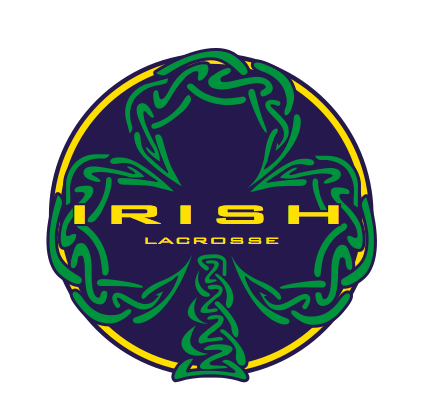 Booster ClubJoe Neuens
[Speaker Notes: This the slide where Coach Kuehn introduces Joe]
Booster Club
Joe Neuens - President
Brett Boyum -  VP and Advertising Director
Autumn Anderson - Secretary
Tim Herron - Treasurer
Brent Honcheranko - Communications Director
Jodi Voelker - Merchandise Director
Ellen Giere - Community Program Directors
Time, Talent, and Treasure
Opportunities for donating time - Volunteering
Opportunities for talent – Advertising Sales
Opportunities for Financial Support – Booster Club Membership
Volunteering Opportunities
Volunteer sign up for
Team Dinners at the school (need several parents for each)
Community night volunteers
Parent/Senior night volunteers
Banquet volunteers
Team Photographer (all teams)
Team Videographer (Varsity)
AdvertisingBrett Boyum
Advertising in Program
Brett Boyum is the contact person
Business Advertising in the Spring Lacrosse Program
GOLD  	$500 (Full-page ad in our game day program & link to your company from our website)		
NAVY	$250 (1/2 page ad in our game day program & link to your company from our website)		
WHITE  	$125 (1/4 page ad in our game day program - perfect size for a coupon-type ad)
Need 30-35 advertisers
Currently only have 12 parents volunteering to call on local businesses – We need your help to call on 2-3 businesses…It’s EASY!
[Speaker Notes: Joe introduces Brett, Brett talks about what is needed, and HOW MUCH WE PLAN TO RAISE - $6,000

Gold will also receive announcements during the game!					
Gold & Navy will also receive a link to you business from Rosemount Lacrosse website and an autographed team poster]
TreasurerTim Herron
Cost of team
Coaches $14,000 including pay for 9/10 coaches
Team Clothing- $8,000
Coaches Clinic- $2,000
Try out pinnies- $1,000
Senior Night and Scholarships-$1,200
Busing-$1,500
Bags and Bag tags $4,000
Helmets, Jerseys, Banquet, Team dinners, Youth Coaching
Works out to just over $325/player
Selling Raffles
Tonight, all players pick up a set of raffle tickets and give a check to the booster club
This goes towards the shirts, shorts, hoodies, and sweats and pinnies that every player gets
Goes towards equipment cost of captains practices and scrimmages
If player sells raffle tickets, there will be no cost to the family – in fact in that case, all the clothing items were free!
DIFFERENT than the DISCOUNT CARDS most clubs sell
Can sell extra tickets and qualify for additional merchandise
Turn in Raffles by April 1st to Coach Kuehn
Passive Fundraisers
We also have a few fundraisers that are not demanding and are ongoing:
Pahl’s market coupons
Old Cell phone collection
Topp’s Pizza April 1st after try outs.
BP gas savings
Booster Club Membership
Pledge Cards 
Membership Category
	Gold  ($500 & Above) 
	Navy  ($250—$499)
	Green  ($100—$249)
 	Booster  (up to $100)
Yard Sign for any Pledge of $100 or more
Time, Talent, and Treasure
Opportunities for donating time - Volunteering
Opportunities for talent – Advertising Sales
Opportunities for Financial Support – Booster Club Membership
NOW is our time to prepare for the season
Coach KuehnFinal Comments
Coach’s Comments
Other coach’s would like to share something…
Questions
Any questions?
Dismissal
Please leave through the far door